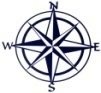 СХЕМА ГРАНИЦ РЫБОВОДНОГО УЧАСТКА №14
оз. Дурнеево
Частоозерский район
Беляковский сельский совет
оз. Дурнеево
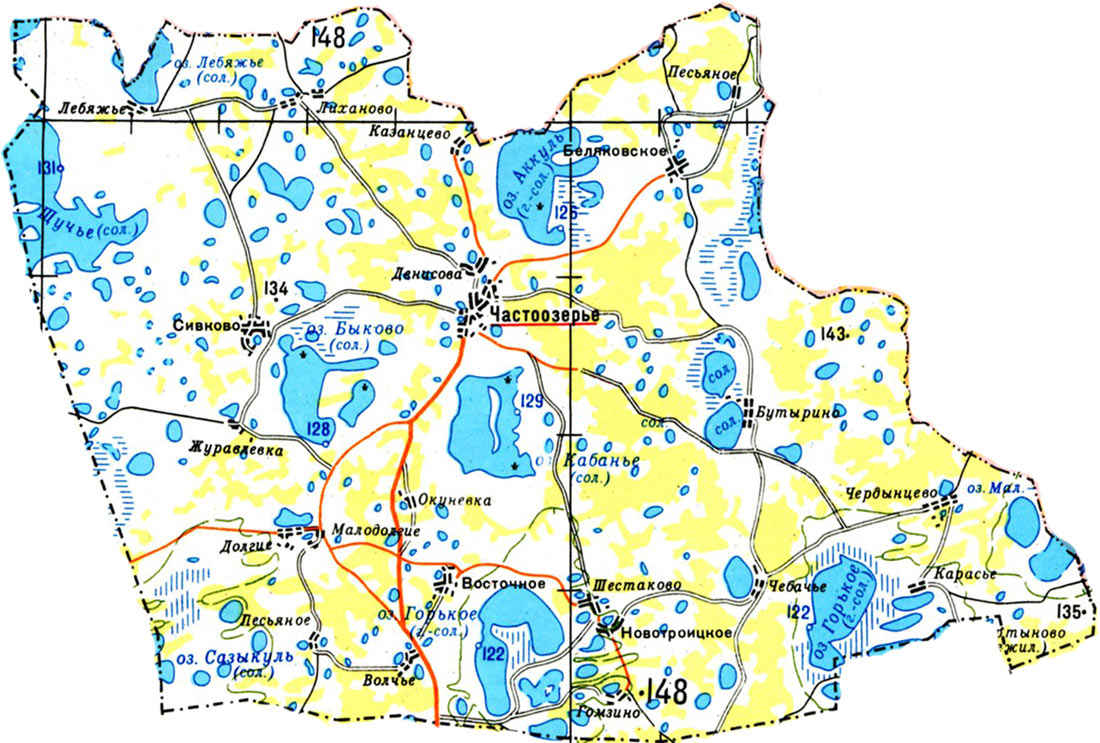 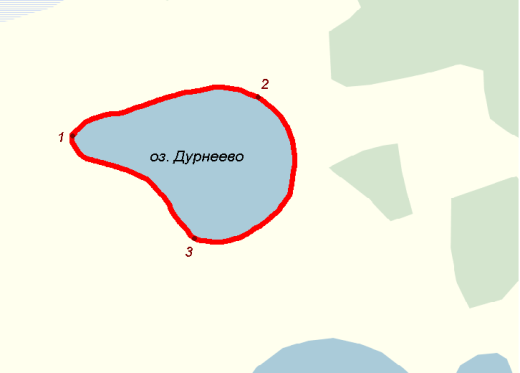 Условные обозначения:
-  Граница рыбоводного
     участка